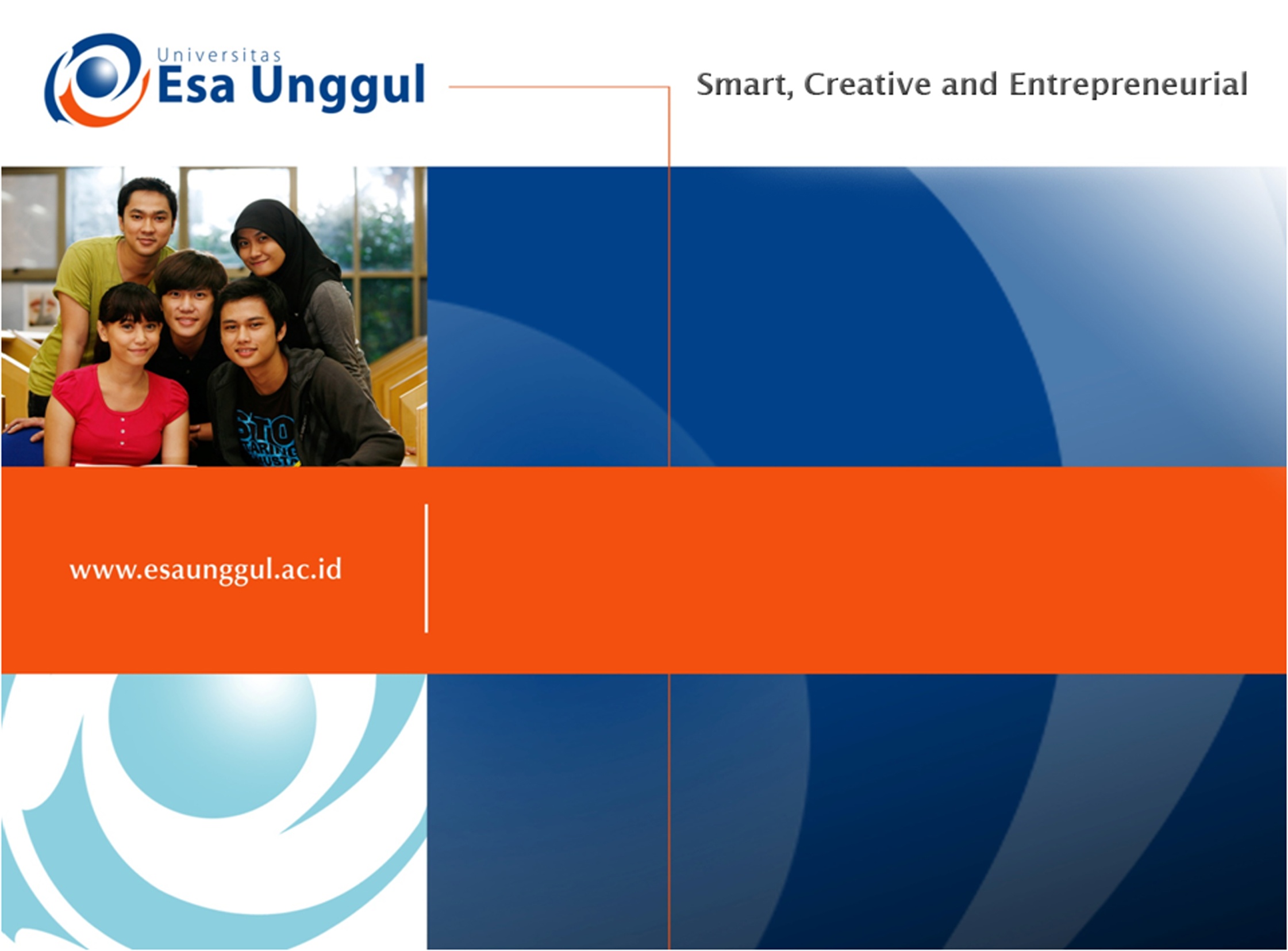 PERENCANAAN PEMANTAUAN DAN PENILAIAN PROGRAM KESEHATAN(Sesi 9 – Desain Program Kesehatan (contoh)
Dwi Nurmawaty, SKM, MKM
Pengertian Usaha Kesehatan Sekolah (UKS)
Menurut Keputusan Menteri Kesehatan Nomor 828/MENKES/SK/IX/2008, Usaha Kesehatan Sekolah (UKS) adalah upaya terpadu lintas program dan lintas sector dalam rangka meningkatkan kemampuan hidup bersih sehat dan selanjutnya membentuk perilaku hidup sehat anak usia sekolah yang berada disekolah. Sekolah yang dimaksud meliputi berbagai jenjang dan jenis pendidikan, yaitu TK, SD, SMP, SMA termasuk jalur pendidikan keagamaan seperti Pondok Pesantren (Khasanah, 2015).
Tujuan Usaha Kesehatan Sekolah (UKS)
Tujuan UKS adalah untuk meningkatkan mutu pendidikan dan prestasi berlajar peserta didik dengan meningkatkan perilaku hidup bersih dan sehat dan derajat kesehatan peserta didik maupun warga sekolah serta menciptakan lingkungan yang sehat, sehingga memungkinkan pertumbuhan dan perkembangan yang harmonis dan optimal dalam rangka pembentukan manusia Indonesia seutuhnya (Tim Pengembang Ilmu Pendidikan UPI, 2007).
Sasaran Usaha Kesehatan Sekolah (UKS)
Sasaran UKS meliputi peserta didik di Sekolah, Guru, Pamong Praja, Pengelola Pendidikan lainnya, Pengelola Kesehatan, dan Masyarakat (Tim Pengembang Ilmu Pendidikan UPI, 2007). 
Program Usaha Kesehatan Sekolah (UKS)
Program Usaha Kesehatan Sekolah (UKS) adalah program pemerintah untuk meningkatkan pelayanan kesehatan, pendidikan kesehatan dan pembinaan lingkungan sekolah sehat atau kemampuan hidup sehat bagi warga sekolah.
Manfaat Program Kesehatan Sekolah yang Efektif
Menjawab Kebutuhan Baru. 
Meningkatkan efikasi dari investasi yang lain dalam pengembangan anak. 
Prestasi pendidikan yang lebih baik. 
Mencapai kesetaraan sosial yang lebih baik..
Merupakan strategi yang sangat efektif biaya.
Program Kerja Usaha Kesehatan Sekolah
A. Bidang Pendidikan Kesehatan
Pantauan PHBS
Pelatihan Pertolongan Pertama
Sabtu bersih dan Sehat
Pelaksanaan Gosok Gigi dan Cuci Tangan Massal
Pantauan Kebersihan Kuku
B. Bidang Pelayanan Kesehatan
Pemeriksaan Umum / Screening
Pemeriksaan Gigi
Pemeriksaan Mata
Pengukuran Tinggi dan Berat Badan
Penghitungan Status Gizi
Bulan Imunisasi Anak Sekolah (BIAS)
C. Bidang Lingkungan Sehat
Pelaksanaan 5K (Kebersihan, Keindahan, Kenyamanan, Ketertiban, Keamanan)
Kegiatan Bina Lingkungan Fisik
Lomba Kebersihan Kelas
KESIMPULAN
Program Usaha Kesehatan Sekolah (UKS) adalah program pemerintah untuk meningkatkan pelayanan kesehatan, pendidikan kesehatan dan pembinaan lingkungan sekolah sehat atau kemampuan hidup sehat bagi warga sekolah.
Program kerja  Usaha Kesehatan Sekolah (UKS) terdiri dari bidang pendidikan kesehatan, bidang pelayanan kesehatan, dan bidang lingkungan sehat.
Program kesehatan sekolah yang efektif akan memberikan manfaat yaitu menjawab kebutuhan baru, meningkatkan efikasi dari investasi yang lain dalam pengembangan anak, prestasi pendidikan yang lebih baik, mencapai kesetaraan sosial yang lebih baik, dan merupakan strategi yang sangat efektif biaya.
TERIMA KASIH